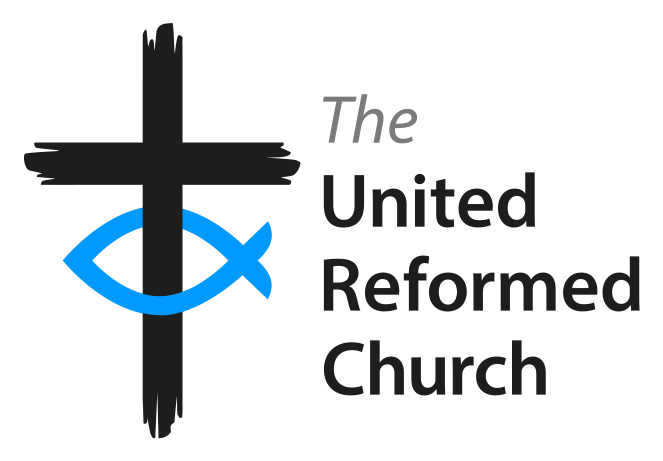 Jubilee Ministers 2018
[Speaker Notes: 11.36 minutes.]
70 years Norman JenkinsonSynod 11 Southern27/6/1948
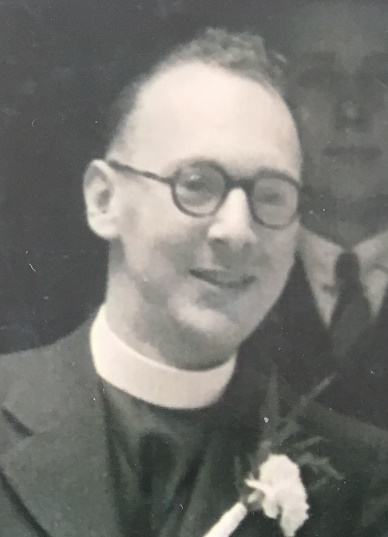 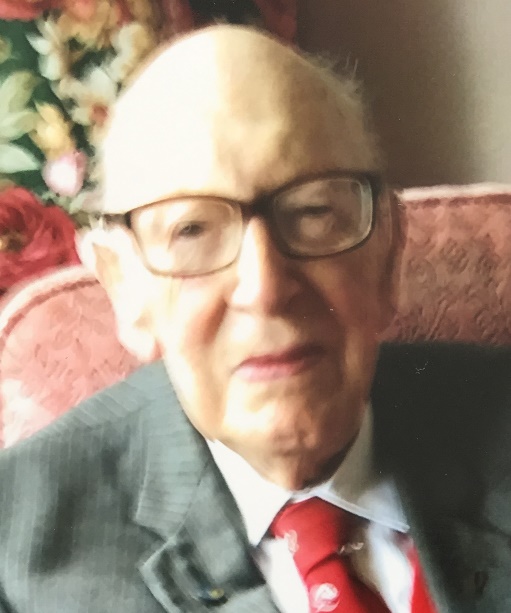 61 years John CohenSynod 8 South Western5/3/1957
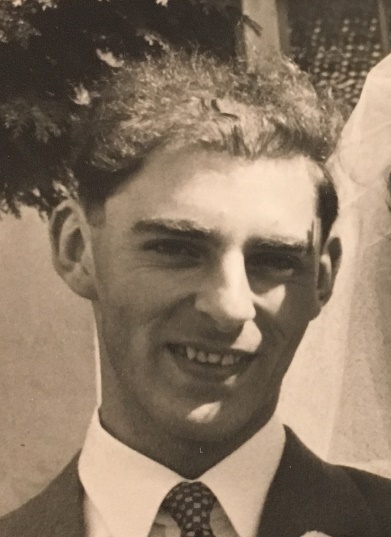 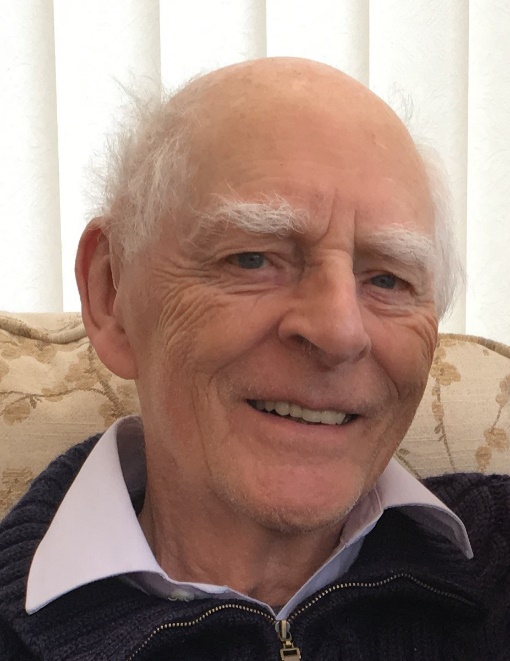 61 years John SutcliffeSynod 6 West Midlands27/6/1957
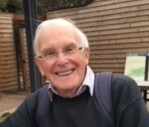 61 years Brian BaileySynod 2 North Western1/7/1957
61 years Vivian BuddleSynod 1 Northern1/7/1957
61 years Alan ColesSynod 2 North Western1/7/1957
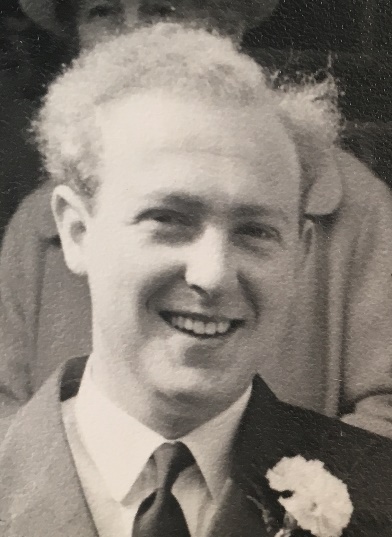 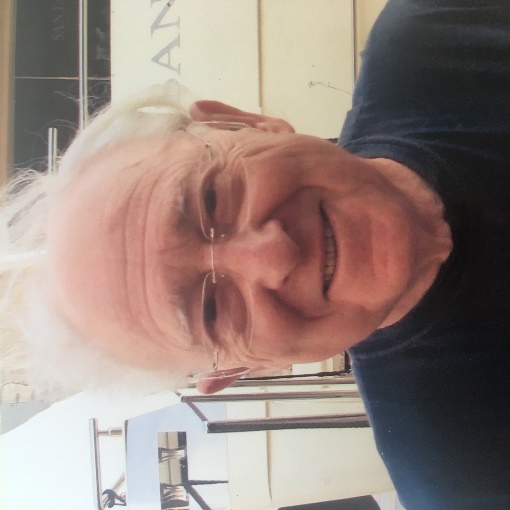 61 years Michael LaySynod 10 Thames North1/7/1957
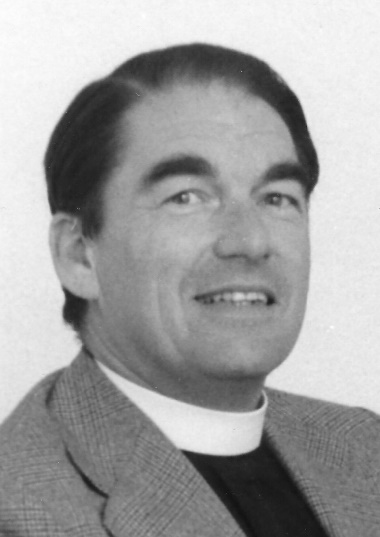 61 years Brian PavittSynod 11 Southern1/7/1957
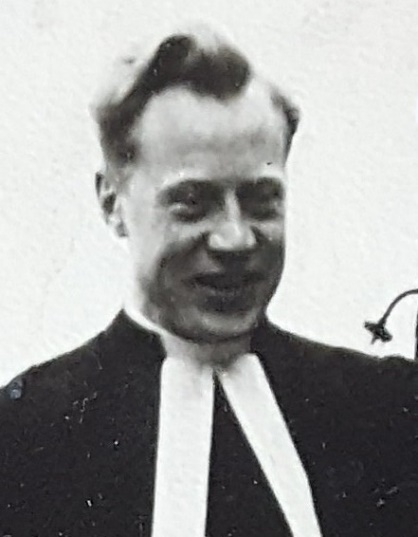 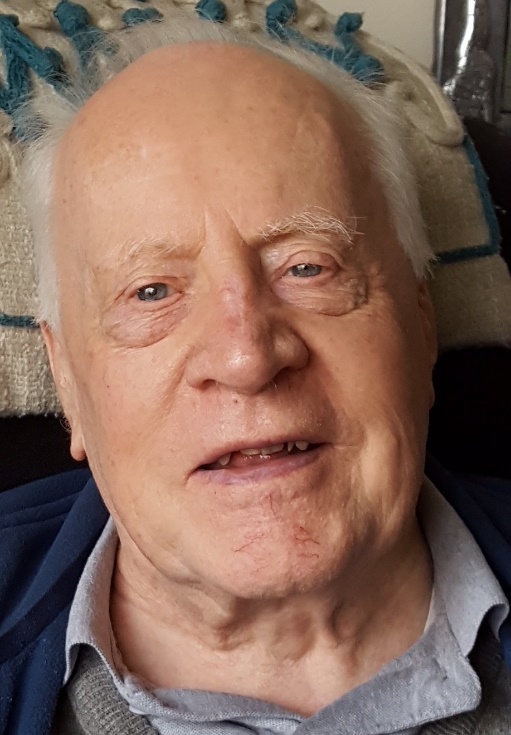 61 years Jean WilkinsonSynod 10 Thames North1/7/1957
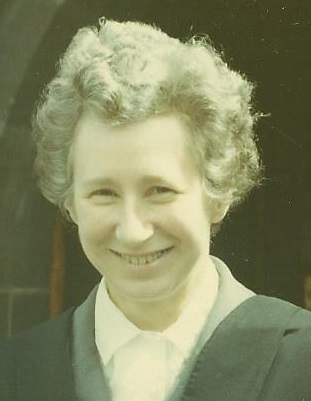 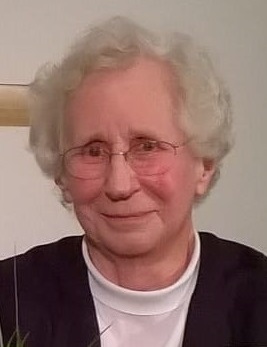 61 years Kenneth HallSynod 2 North Western4/7/1957
61 years Ambrose WrightSynod 8 South Western12/7/1957
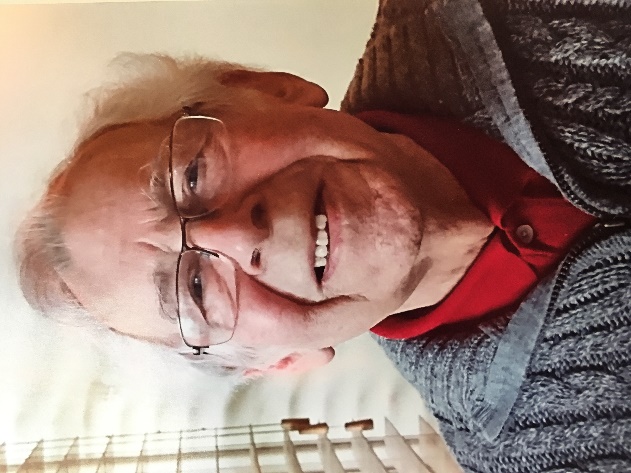 61 years Roy BonesSynod 9 Wessex20/7/1957
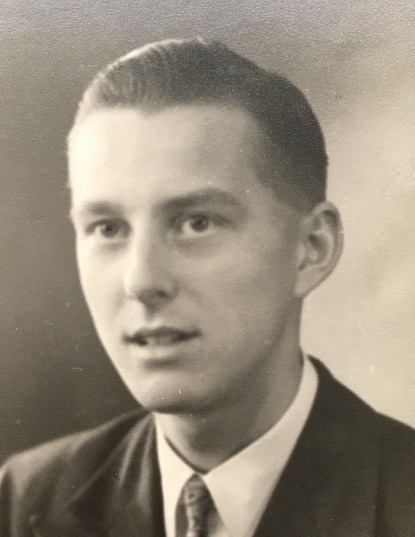 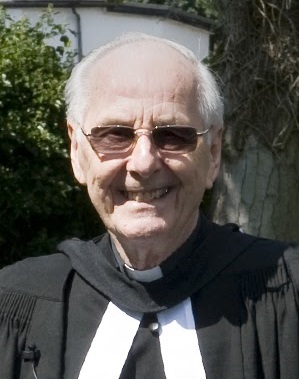 61 years James GarrowSynod 6 West Midlands4/8/1957
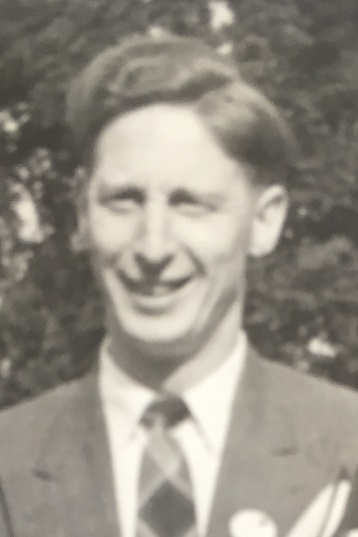 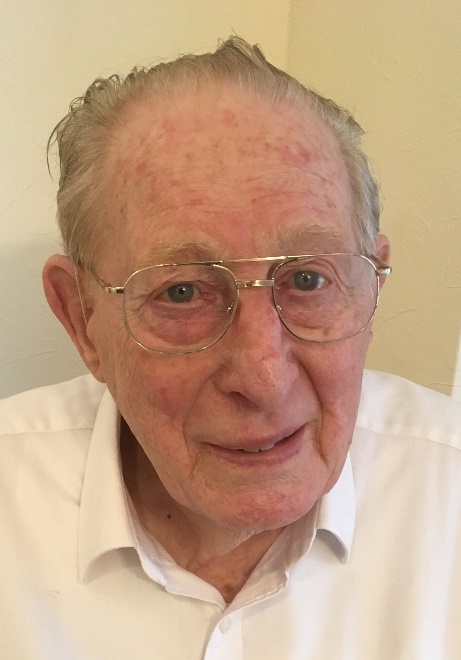 61 years John SlowSynod 5 East Midlands31/8/1957
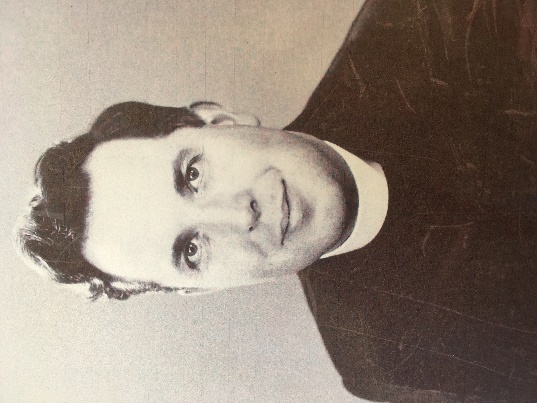 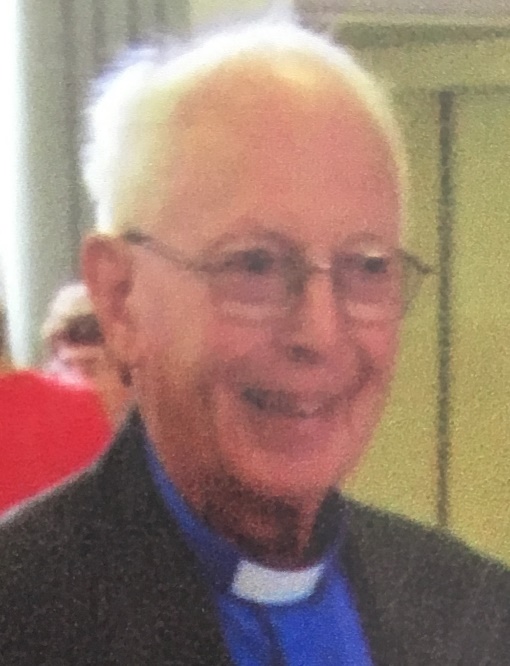 61 years Hamish WalkerSynod 13 Scotland1/9/1957
61 years Paul FullerSynod 5 East Midlands14/9/1957
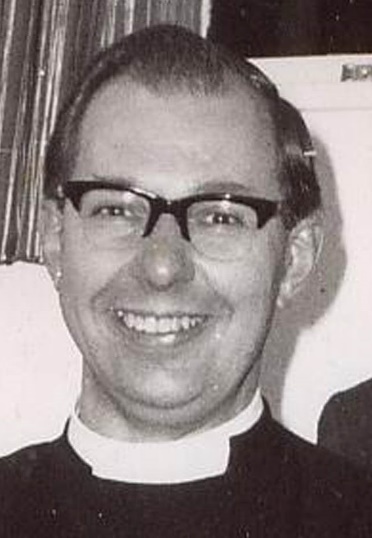 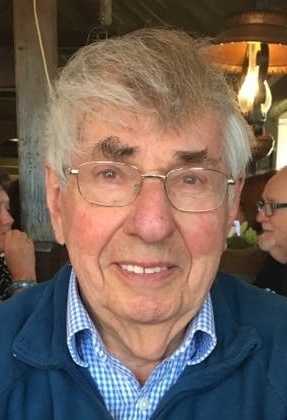 60 years George TowsonSynod 13 Scotland1/3/1958
60 years Samuel WilliamsSynod 9 Wessex18/6/1958
60 years Keith HaversSynod 11 Southern1/7/1958
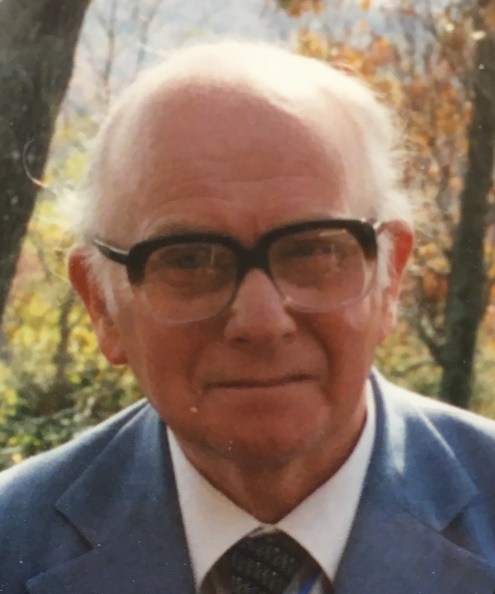 60 years Raymond Royston-BishopSynod 4 Yorkshire1/7/1958
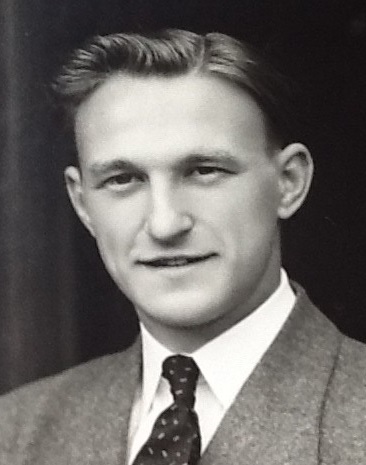 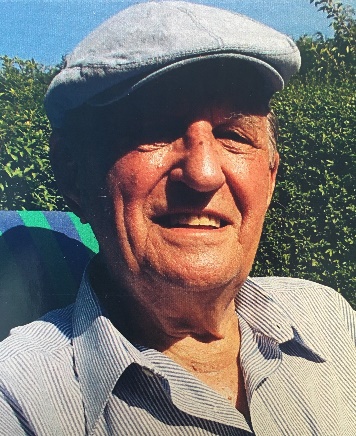 60 years George SharpeSynod 2 North Western1/7/1958
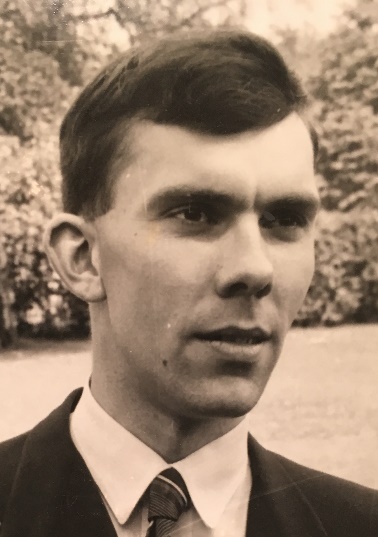 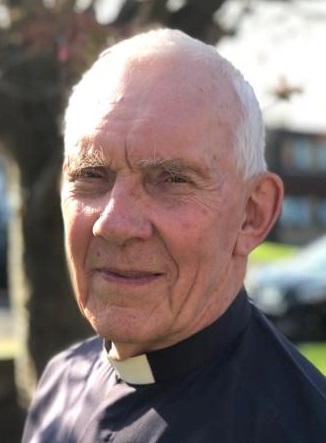 60 years Geoffrey TillisonSynod 4 Yorkshire1/7/1958
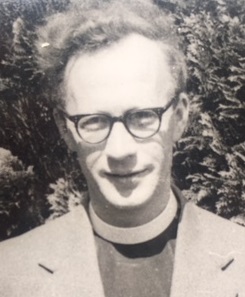 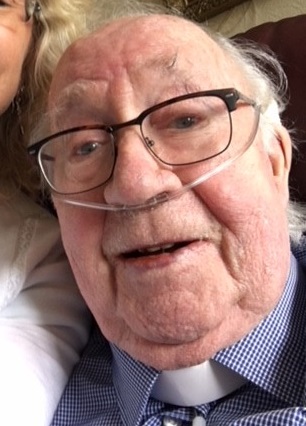 60 years Janet WebberSynod 8 South Western2/7/1958
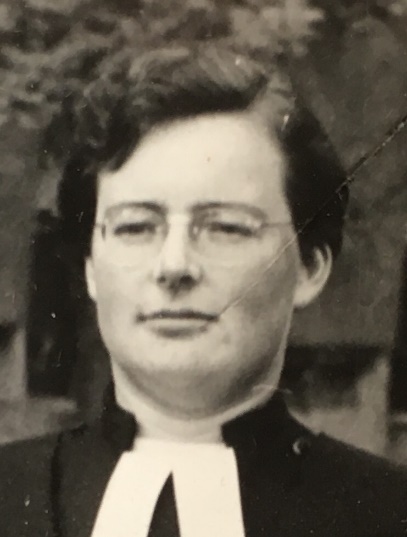 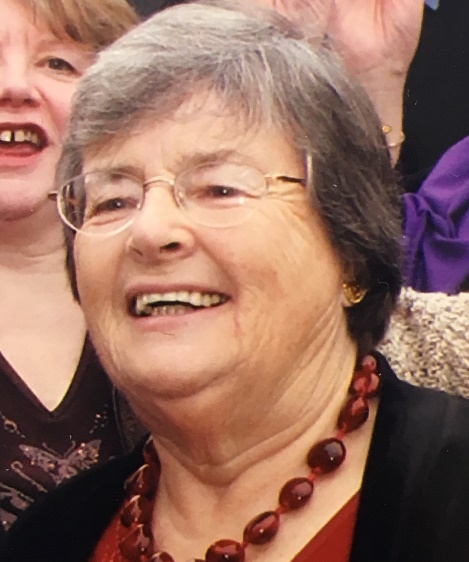 60 years John CarrierSynod 6 West Midlands5/7/1958
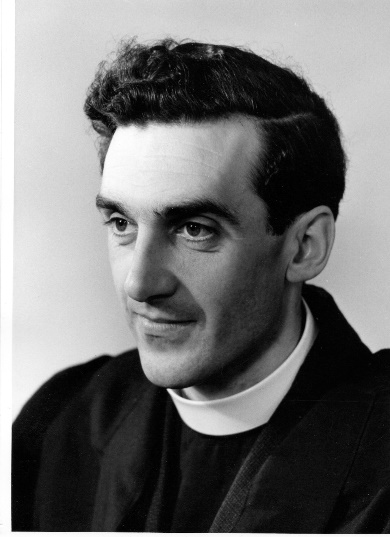 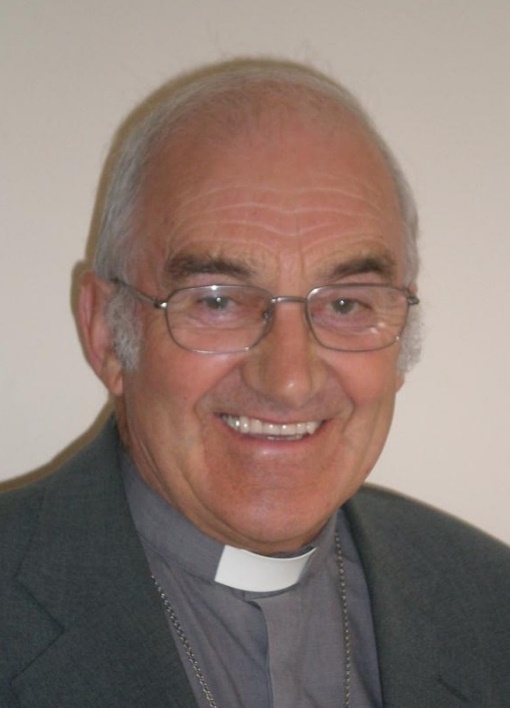 60 years Alan GauntSynod 3 Mersey9/7/1958
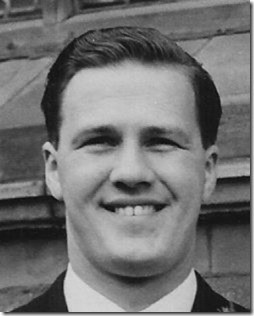 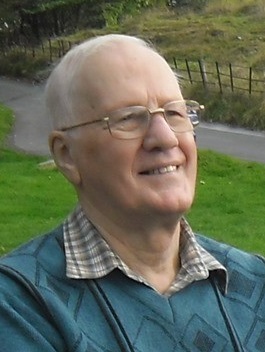 60 years Anthony R AshcroftSynod 13 Scotland2/9/1958
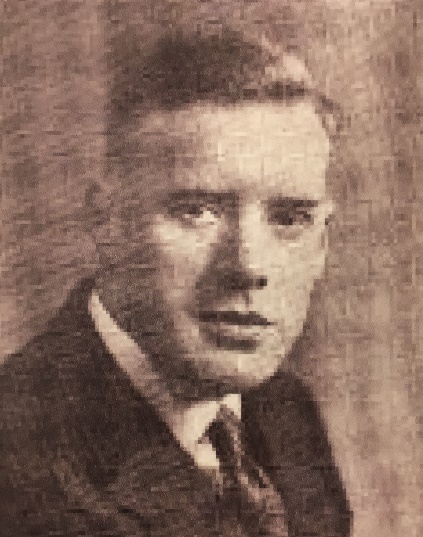 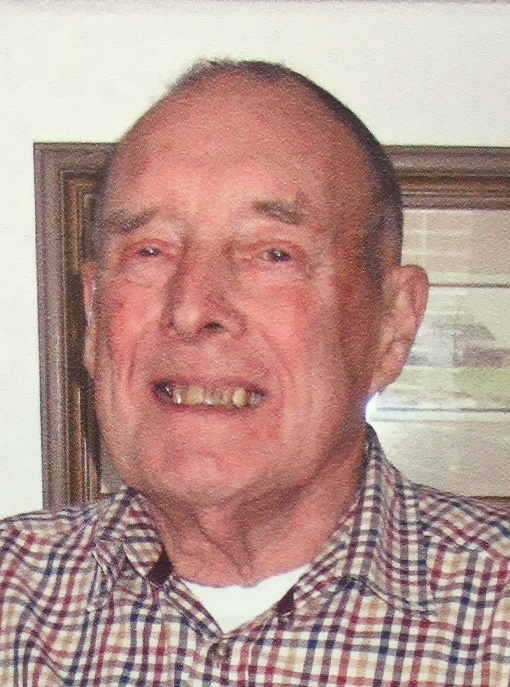 60 years Alan GreenSynod 9 Wessex17/9/1958
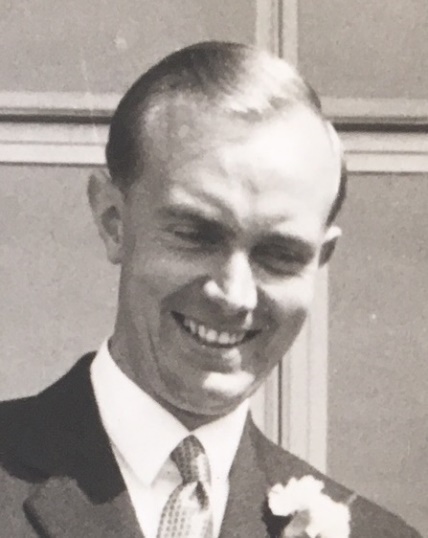 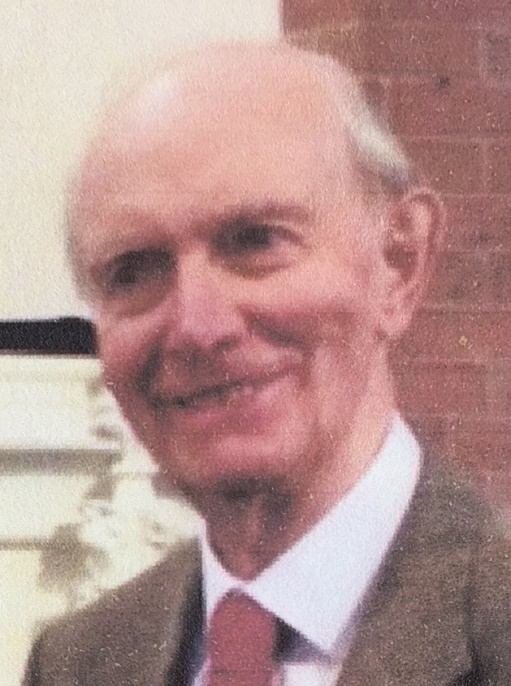 51 years Derek WalesSynod 11 Southern18/2/1967
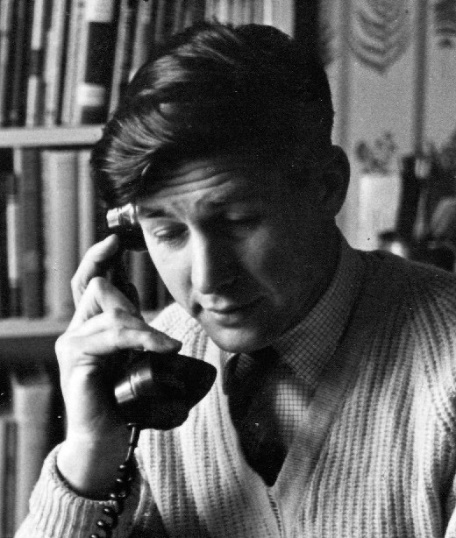 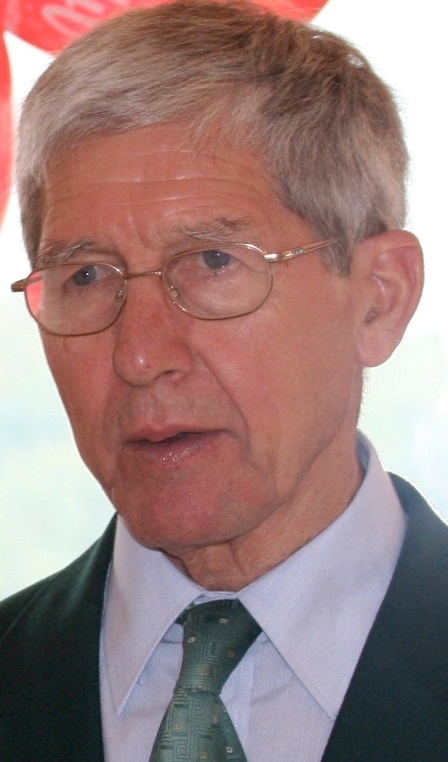 51 years Betty WilliamsSynod 9 Wessex5/5/1967
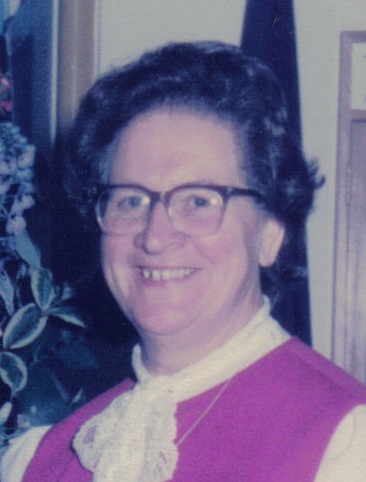 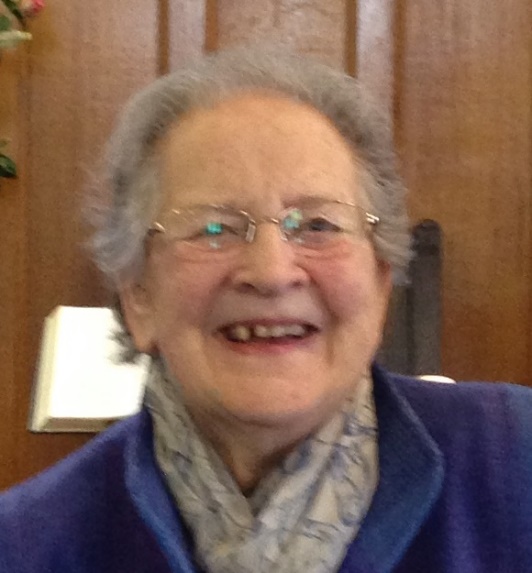 51 years Stephen HaineSynod 10 Thames North1/7/1967
51 years John Heywood-ThomasSynod 12 Wales1/7/1967
51 years Thomas LoweSynod 7 Eastern1/7/1967
51 years Derek NuttallSynod 11 Southern1/7/1967
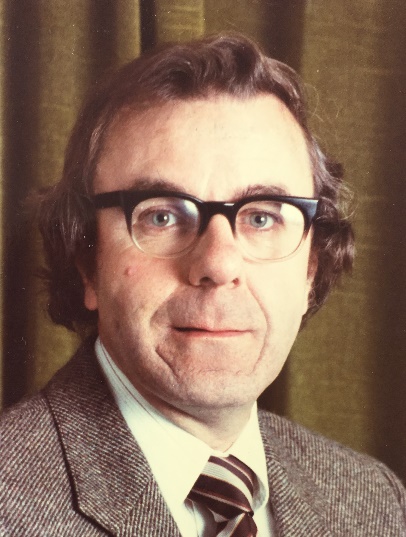 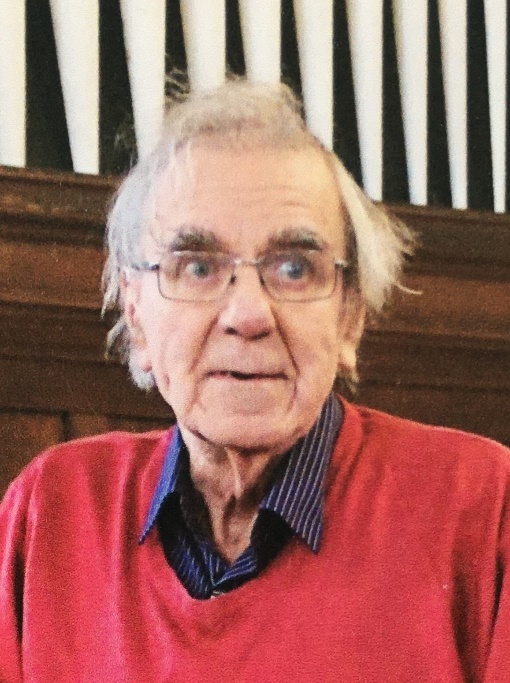 51 years Kenneth WilkinsonSynod 8 South Western15/7/1967
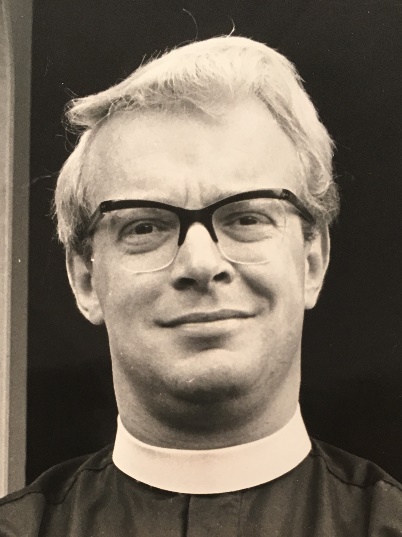 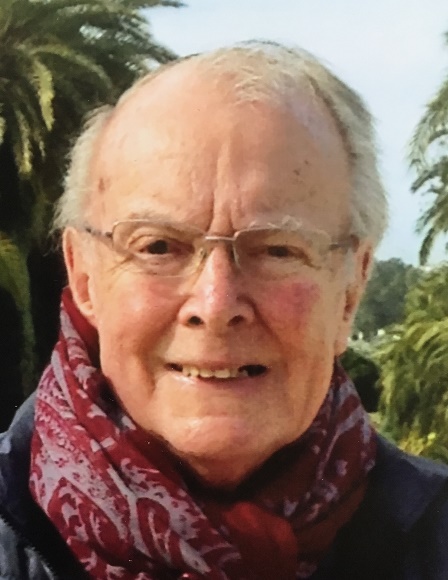 51 years Brian EylesSynod 8 South Western18/7/1967
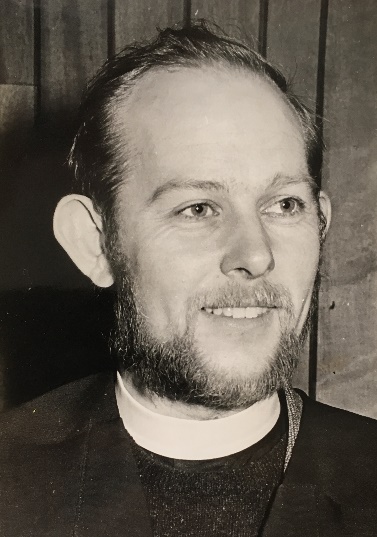 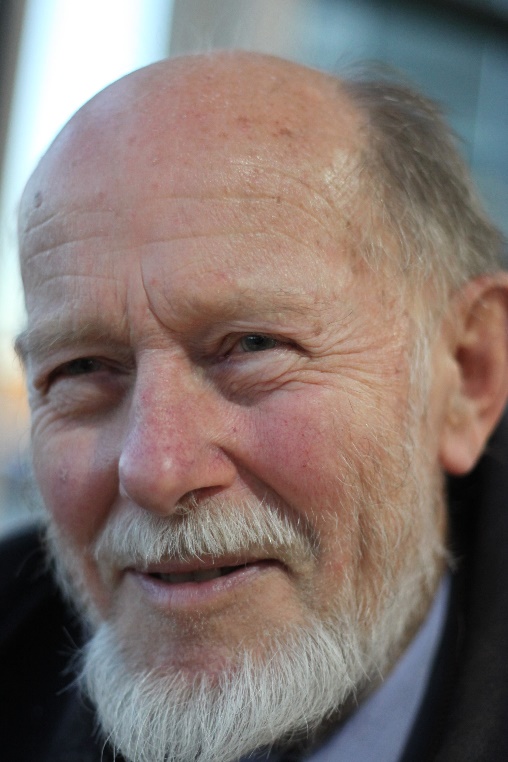 51 years Michael PlaydonSynod 5 East Midlands28/7/1967
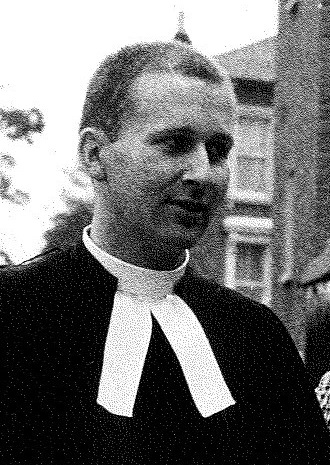 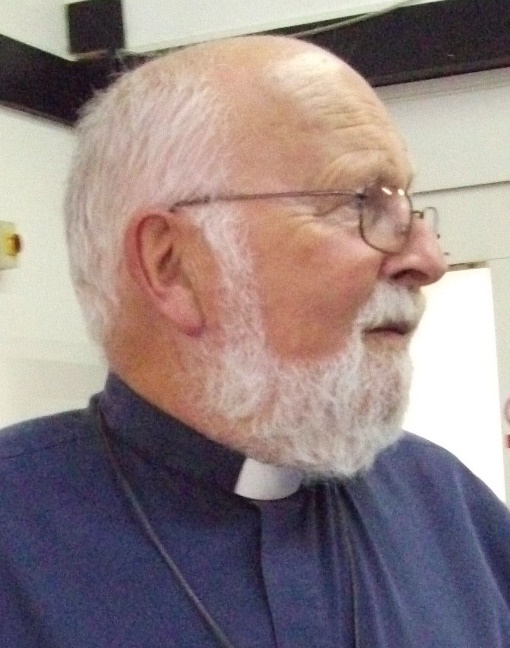 51 years Geoffrey TolleySynod 2 North Western28/7/1967
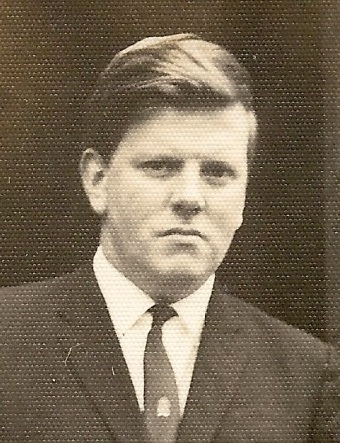 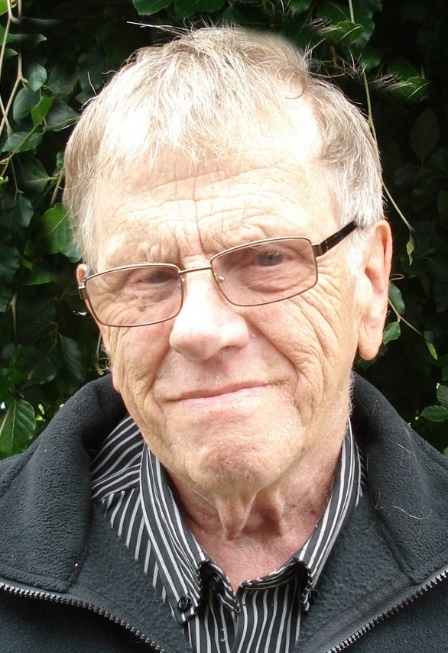 51 years Eric KirkmanSynod 3 Mersey8/8/1967
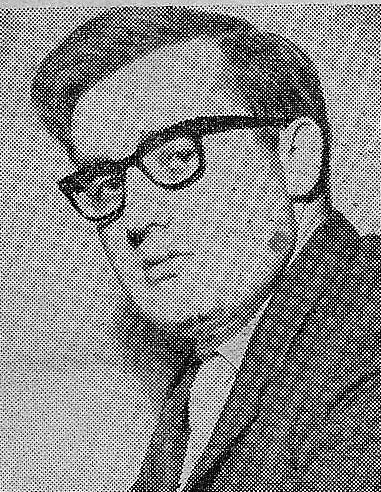 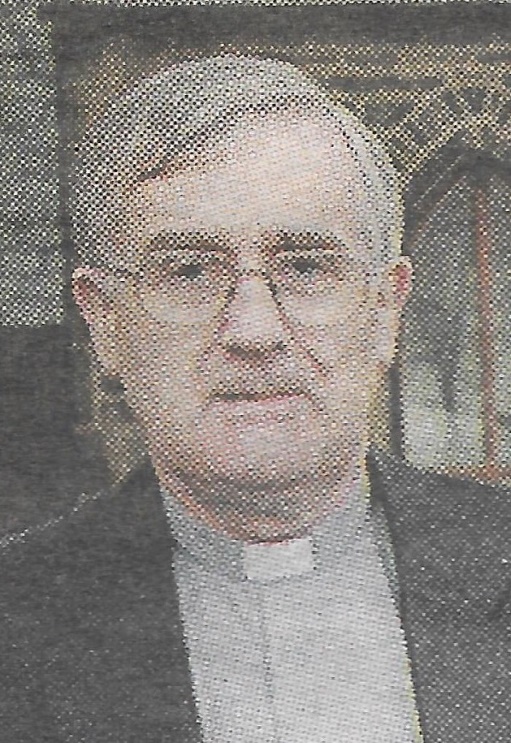 51 years David HudstonSynod 4 Yorkshire20/8/1967
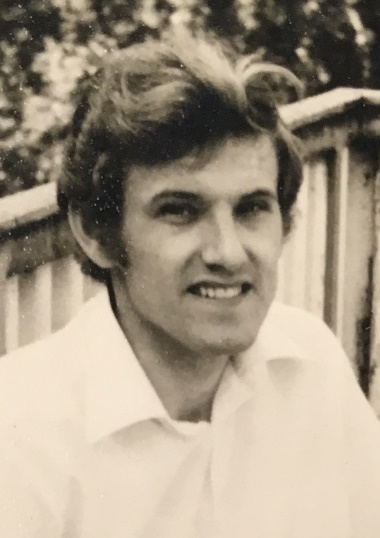 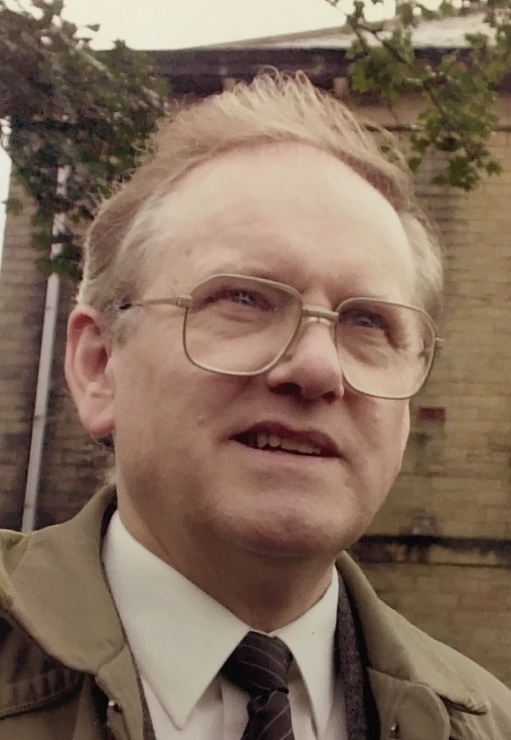 51 years Bill MahoodSynod 7 Eastern4/9/1967
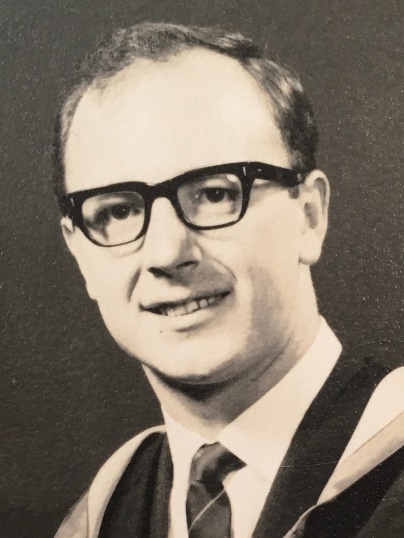 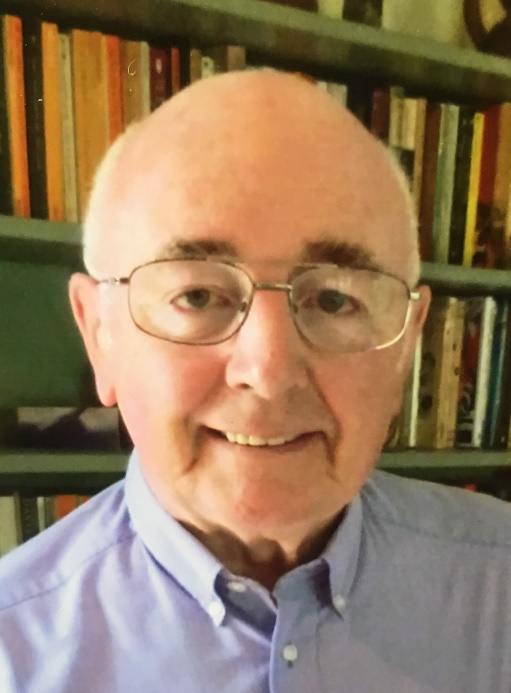 51 years Patrick LidgettSynod 5 East Midlands9/9/1967
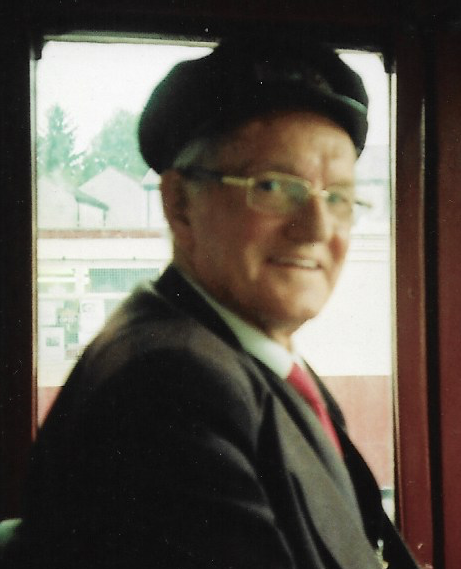 51 years Brian HolroydSynod 3 Mersey16/9/1967
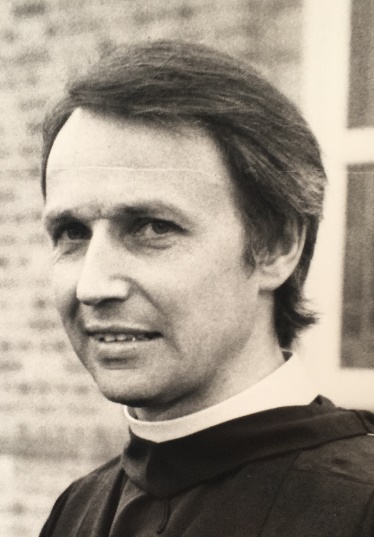 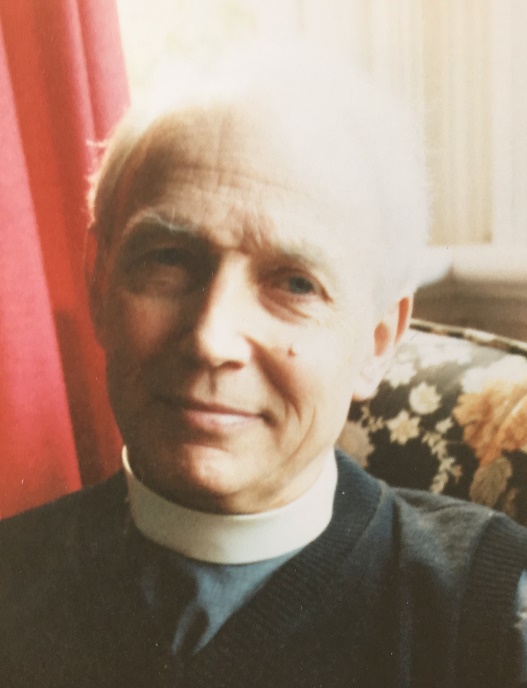 51 years Christopher BakerSynod 7 Eastern23/9/1967
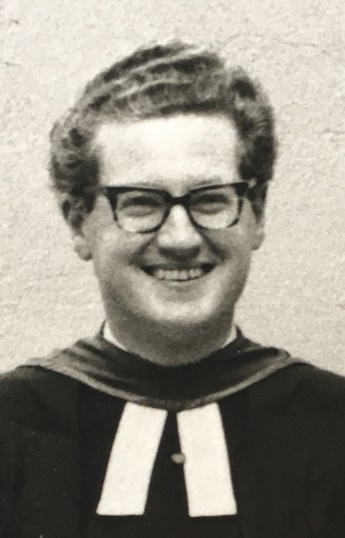 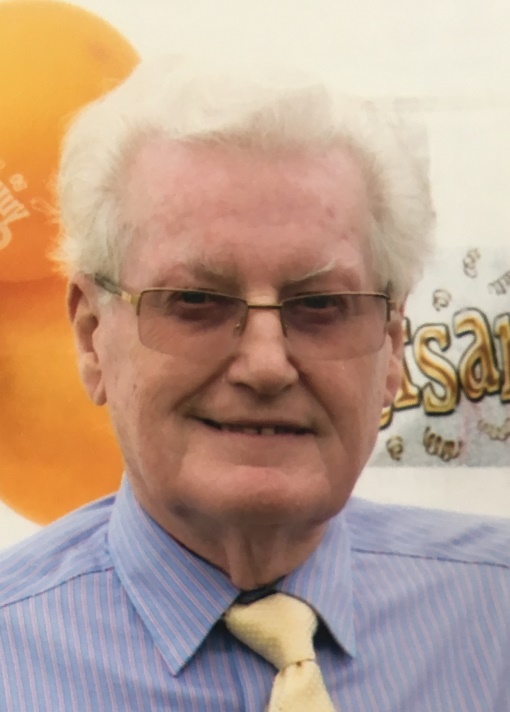 51 years Norman EdsallSynod 9 Wessex23/9/1967
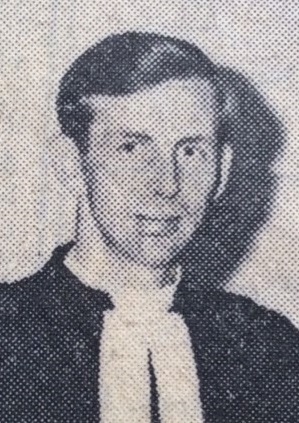 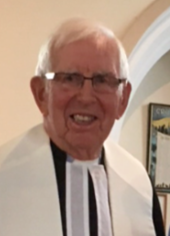 51 years John MarshSynod 6 West Midlands23/9/1967
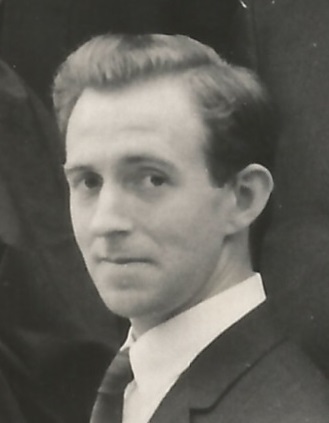 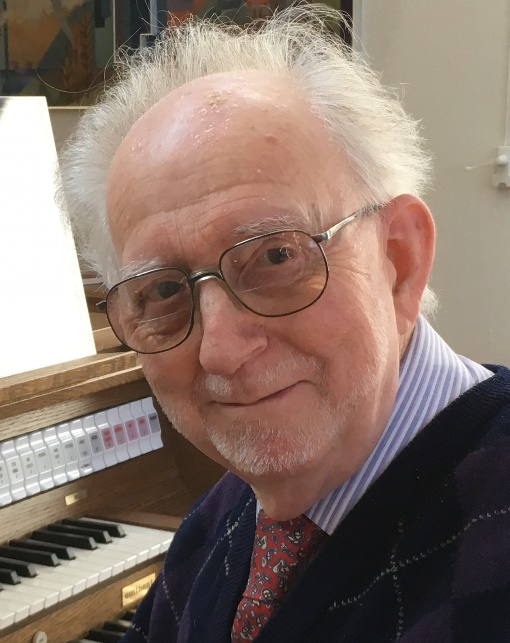 51 years Peter PoulterSynod 4 Yorkshire28/9/1967
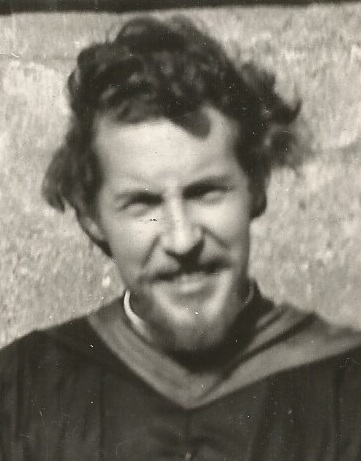 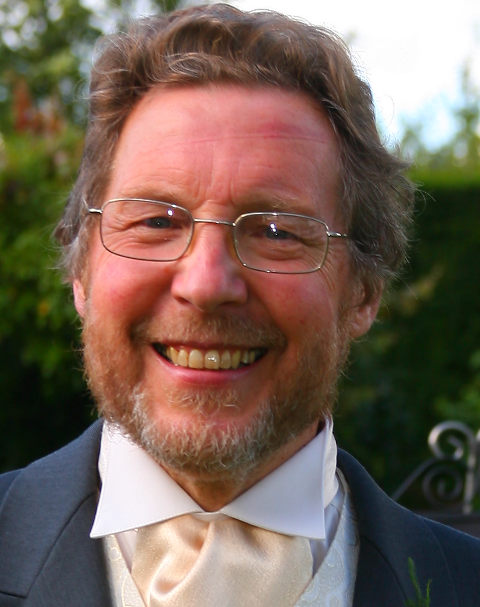 51 years Tony BradshawSynod 5 East Midlands7/10/1967
51 years Brian RawlingSynod 9 Wessex6/12/1967
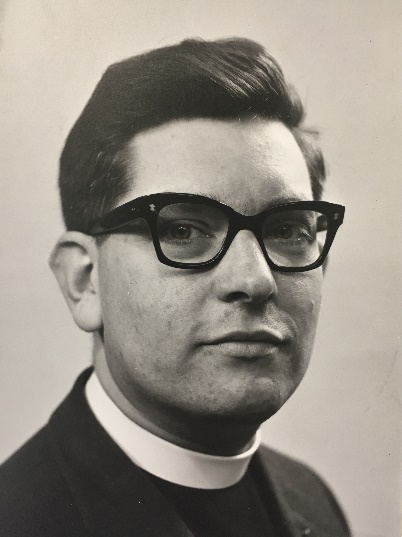 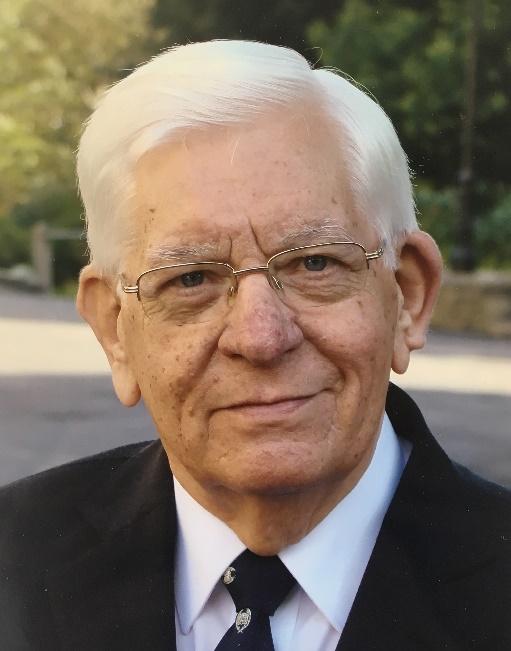 51 years John MorgansSynod 12Wales7/12/1967
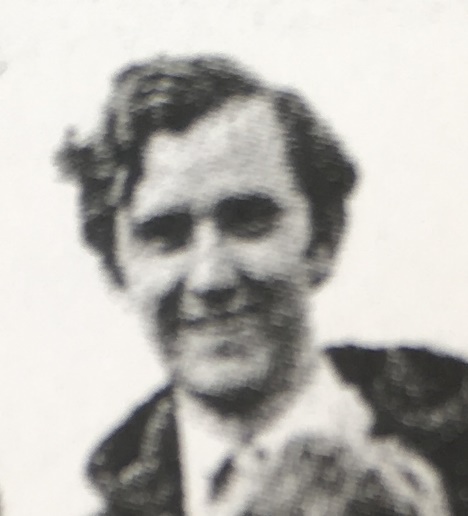 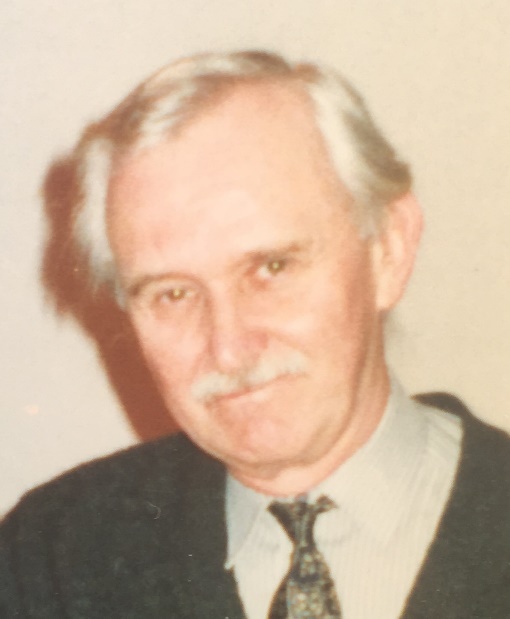 50 years David JenkinsSynod 2 North Western6/1/1968
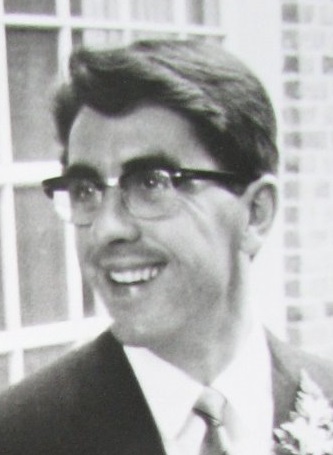 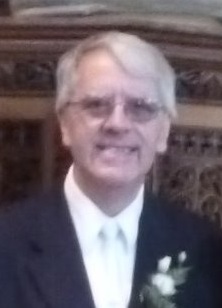 50 years Peter McIntoshSynod 11 Southern27/2/1968
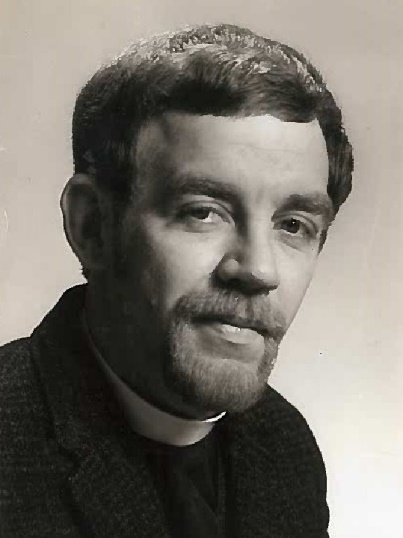 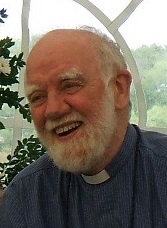 50 years Gerrit BakkerSynod 5 East Midlands17/4/1968
50 years David LaingSynod 13 Scotland31/5/1968
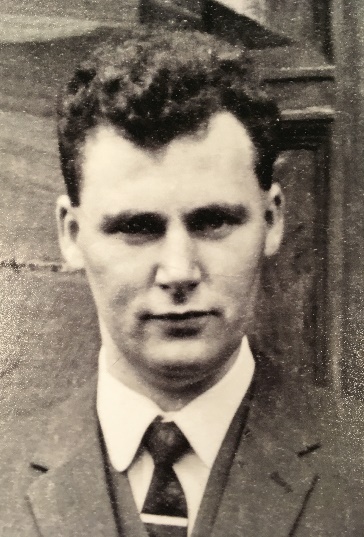 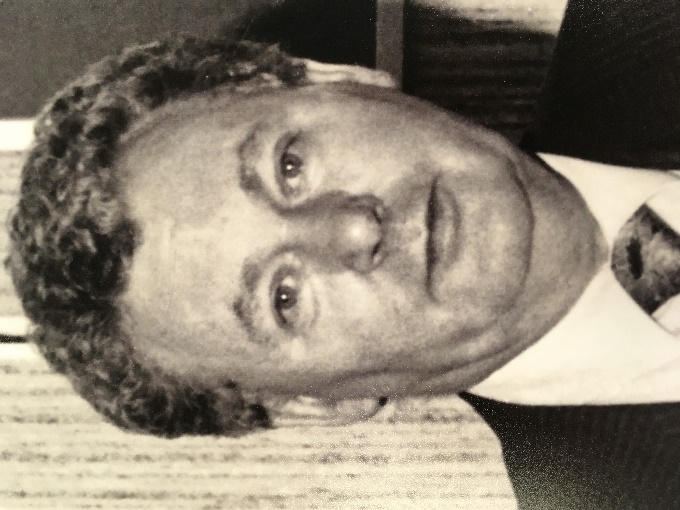 50 years Keith JonesSynod 12 Wales7/6/1968
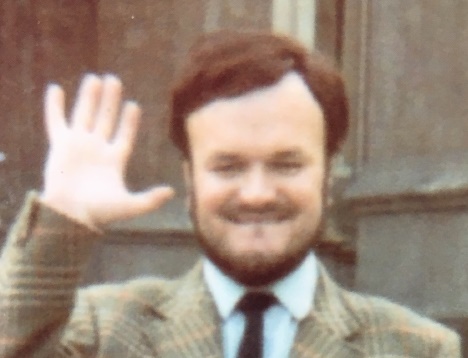 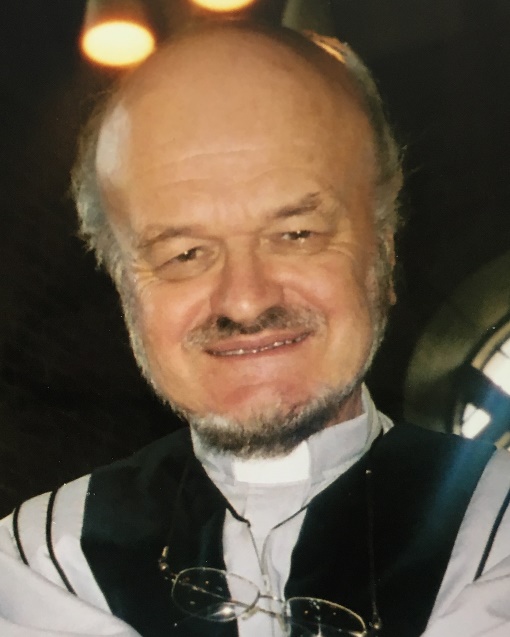 50 years David RussellSynod 10 Thames North1/7/1968
50 years Peter ThomasSynod 5 East Midlands1/7/1968
50 years Clifford WiltonSynod 4 Yorkshire1/7/1968
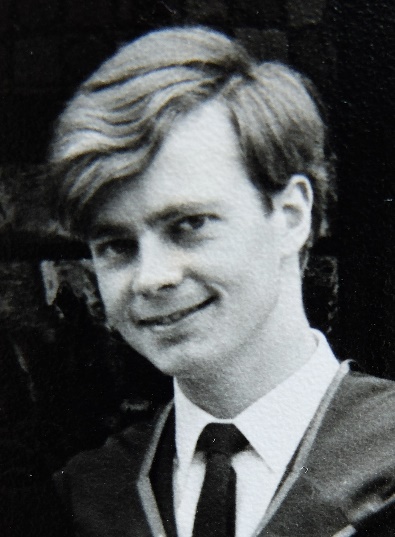 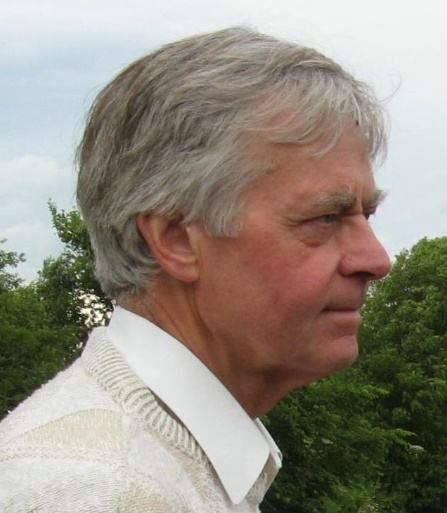 50 years Julian MacroSynod 9 Wessex7/7/1968
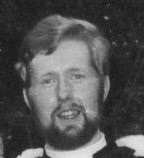 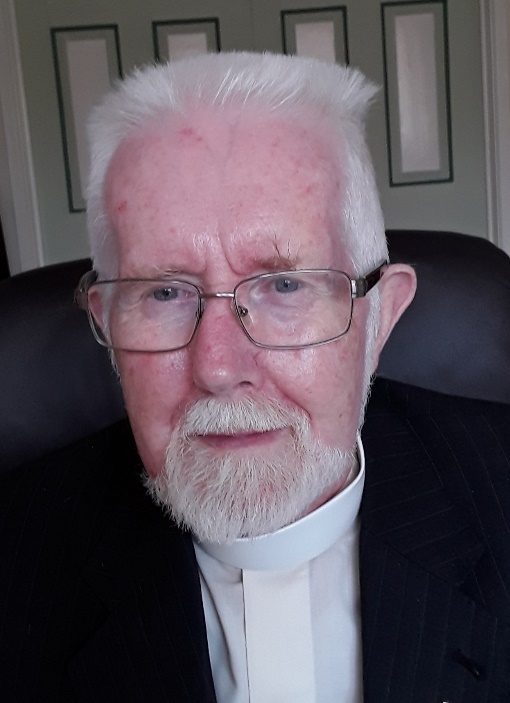 50 years Jeffrey EvansSynod 9 Wessex9/7/1968
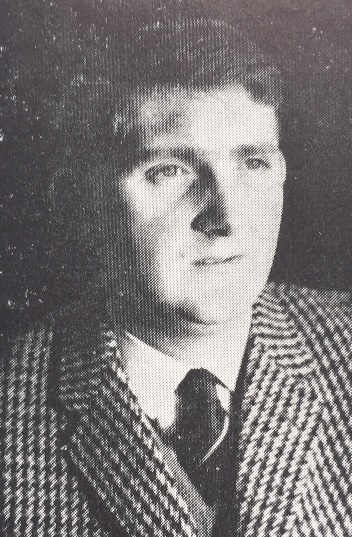 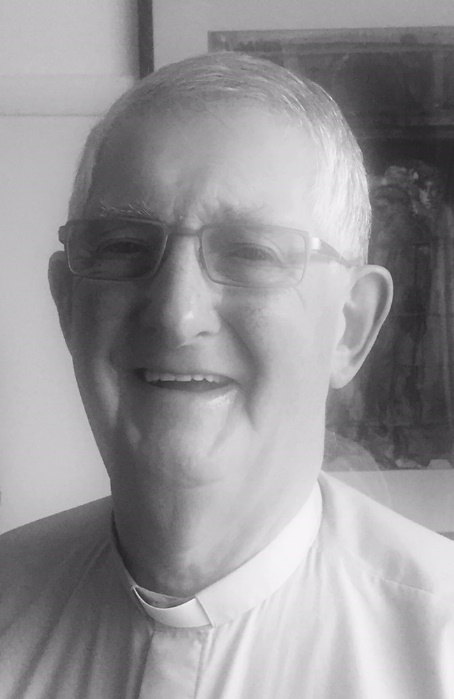 50 years Duncan WilsonSynod 9 Wessex13/7/1968
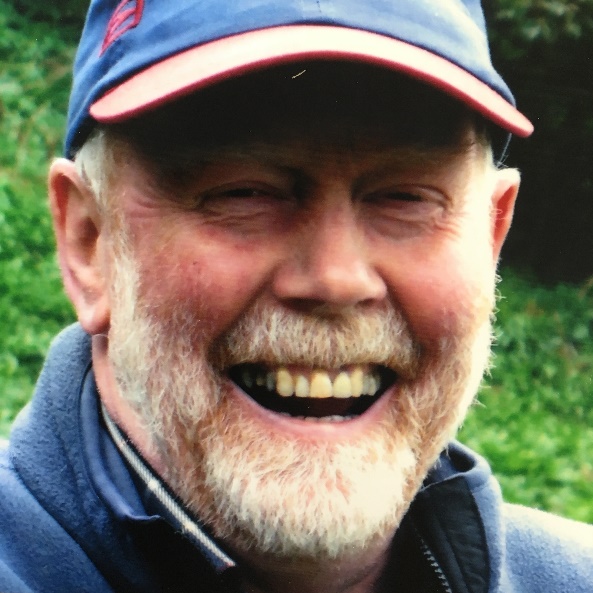 50 years David NetherwoodSynod 9 Wessex16/7/1968
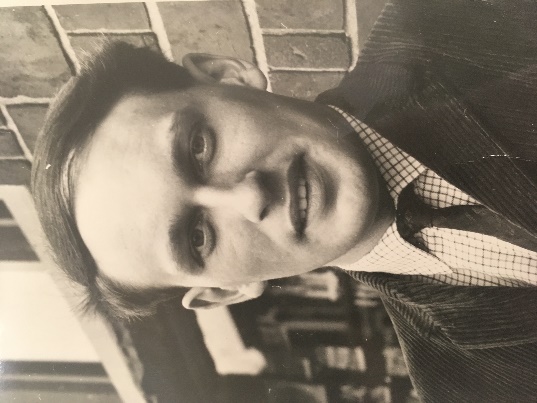 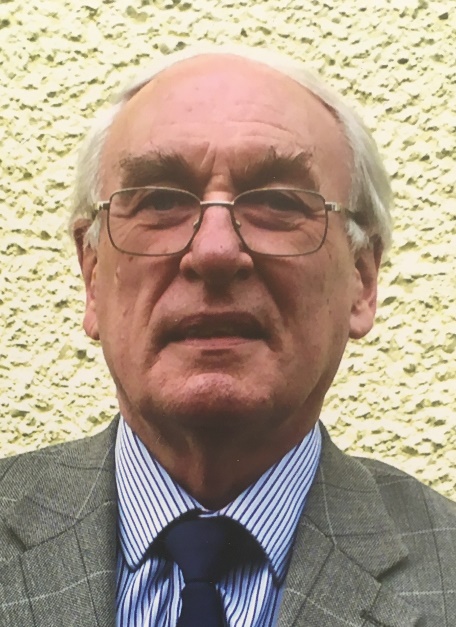 50 years Michael DiffeySynod 8 South Western2/8/1968
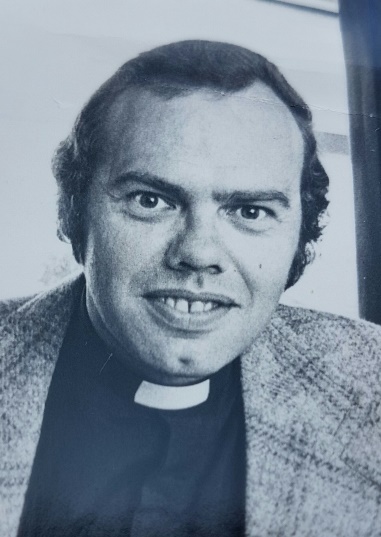 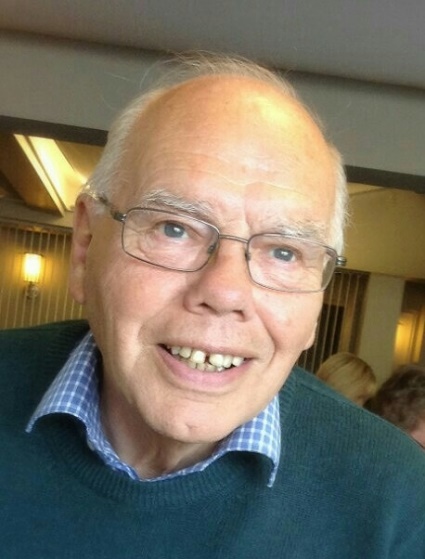 50 years Frank BeattieSynod 9 Wessex3/8/1968
50 years David LangfordSynod 9 Wessex31/8/1968
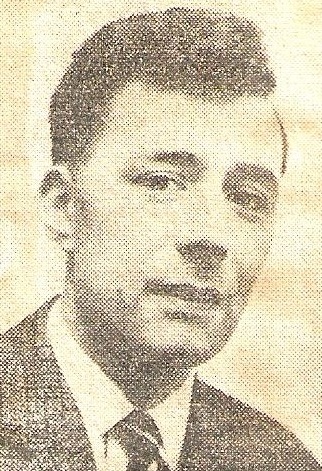 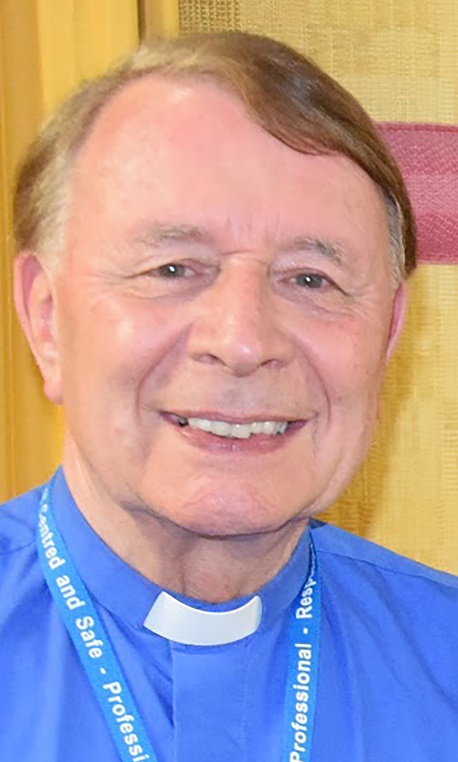 50 years John RobinsonSynod 8 South Western31/8/1968
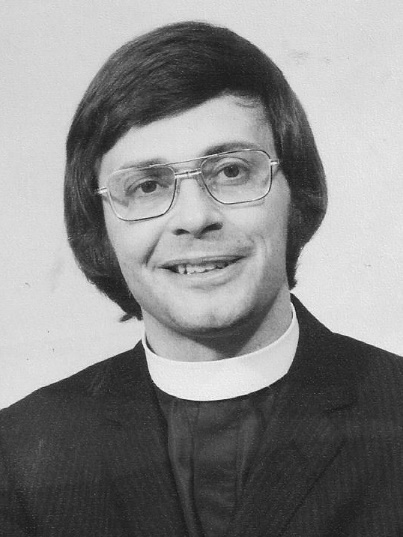 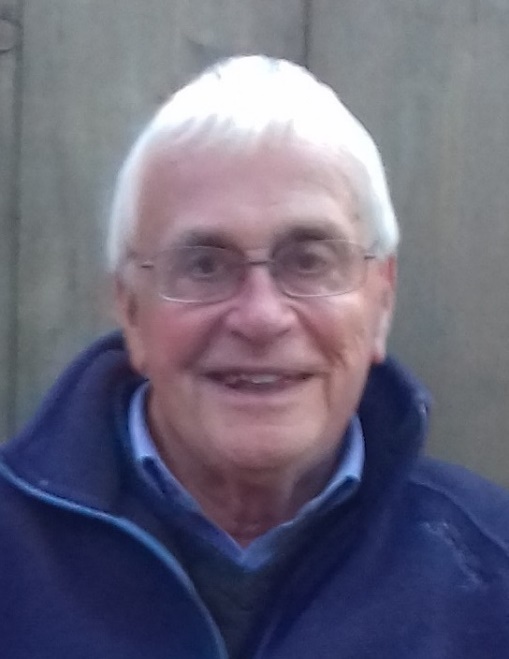 50 years Bill BoydSynod 6 West Midlands1/9/1968
50 years John HallSynod 6 West Midlands1/9/1968
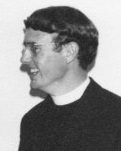 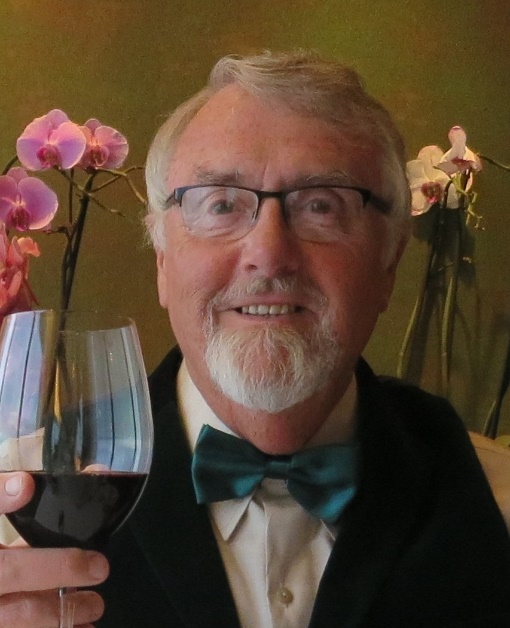 50 years Keith ArgyleSynod 2 North Western4/9/1968
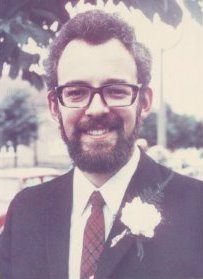 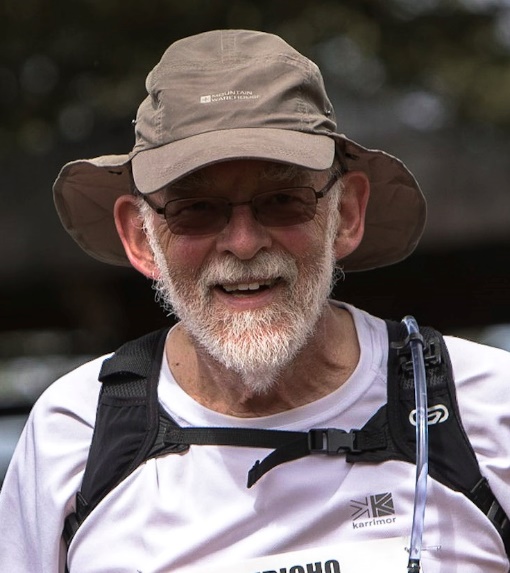 50 years Richard WellsSynod 7 Eastern14/9/1968
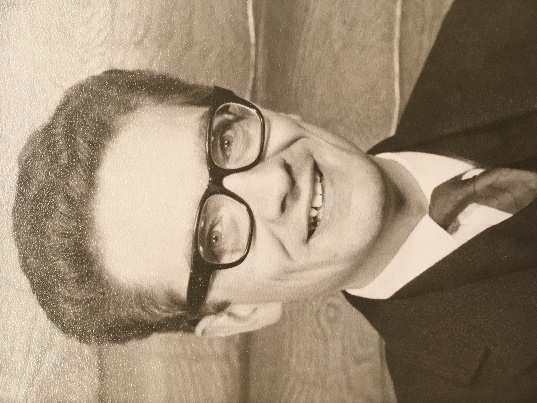 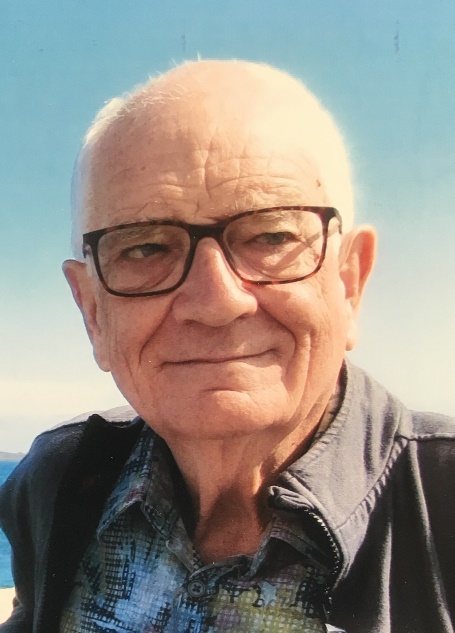 50 years Peter BrainSynod 8 South Western19/9/1968
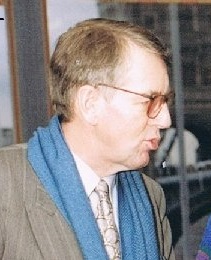 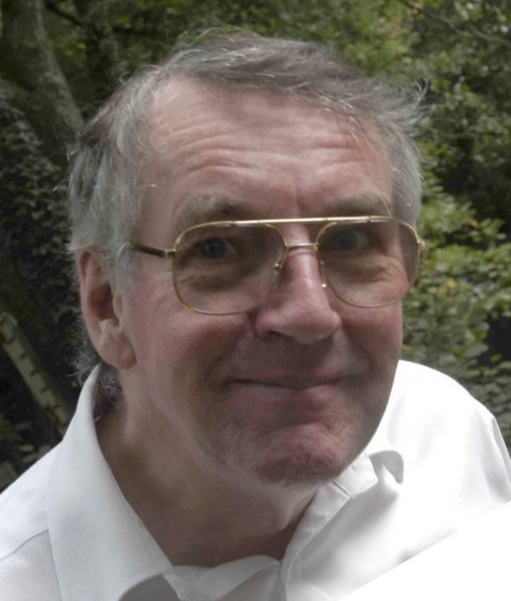 50 years Bill WrightSynod 3 Mersey1/10/1968
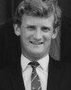 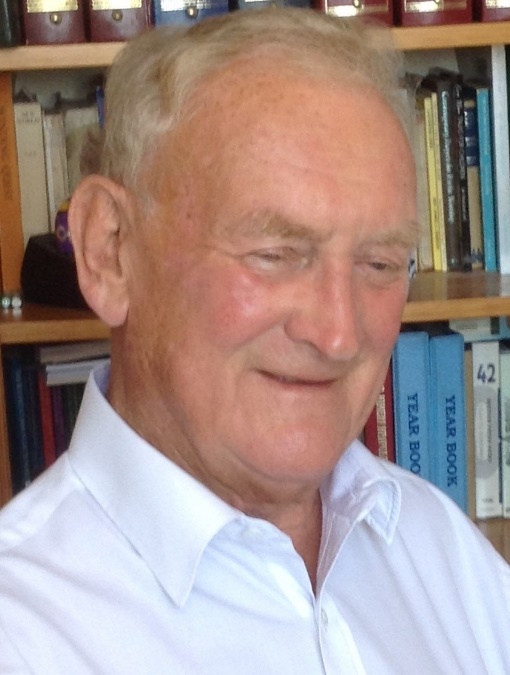 50 years Stephen OrchardSynod 5 East Midlands5/10/1968
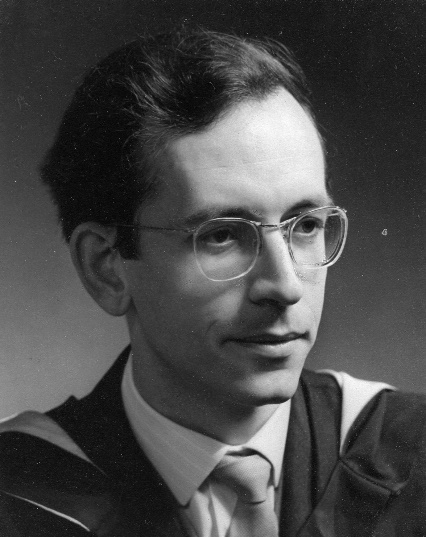 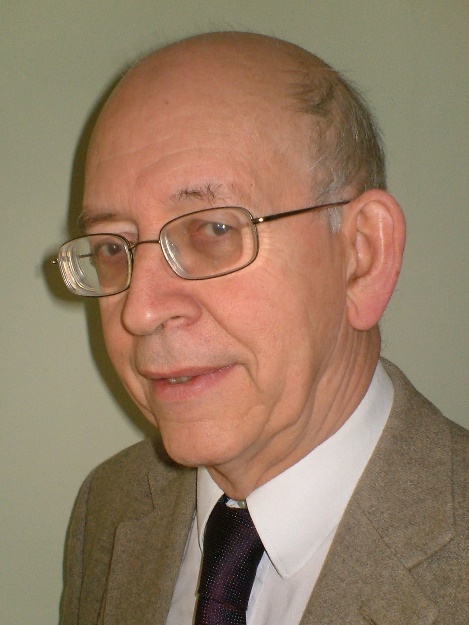 50 years Margaret HowardSynod 8 South Western8/12/1968
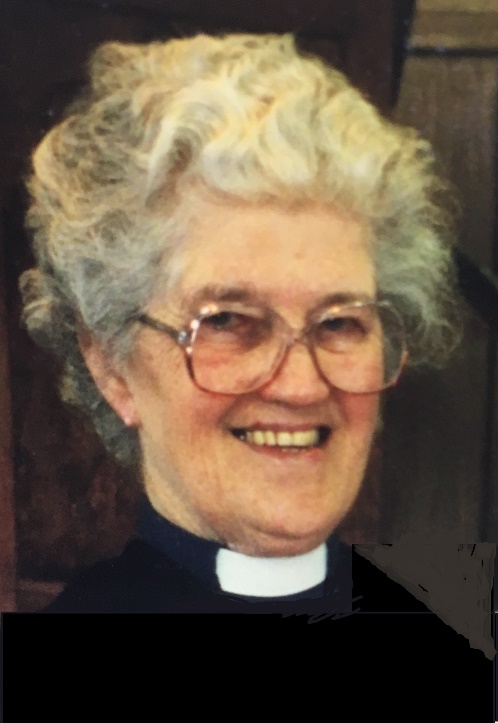 And finally…
100 years old Geoffrey BeckSynod 11 Southern16/06/1918
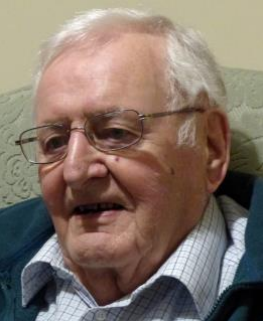